HISD Connect Online Enrollment Process
Federal and State Compliance
Wanda Thomas, Sr. Manager

Marina Tejada
Sr Student Information Representative
Date: January 22, 2021
Agenda
Participants will receive step by step 	online instructions
Printing Portal Letters
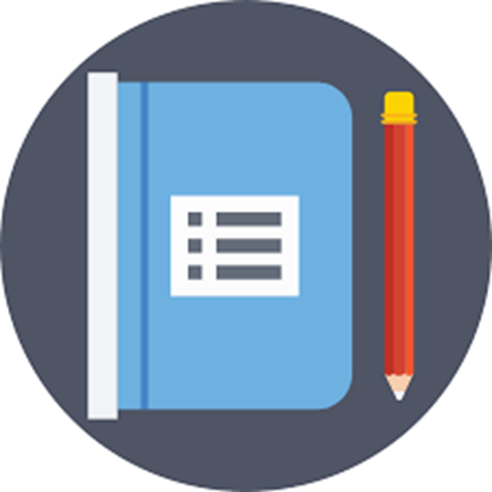 2
This document outlines the technical and manual process for the HISD Connect Enrollment application.
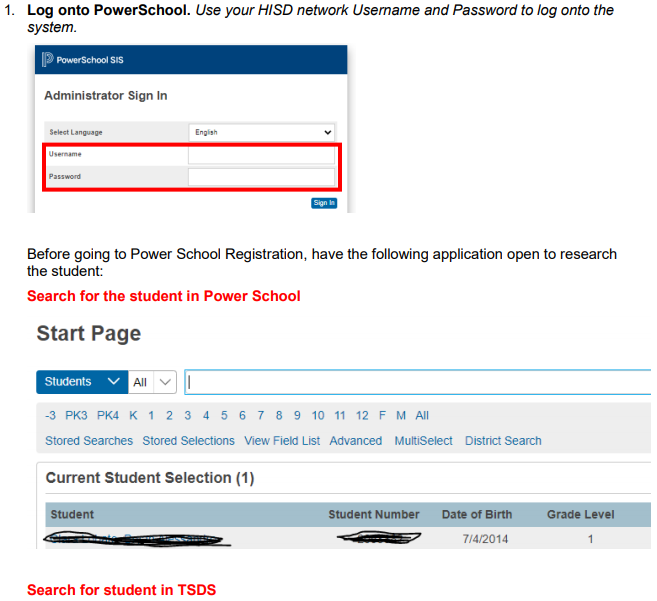 3
TSDS Search
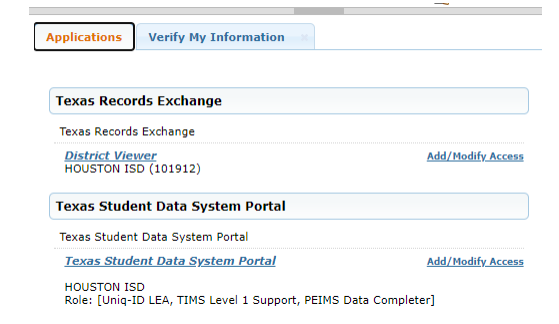 4
Address Verification and PowerSchool Registration Admin Portal
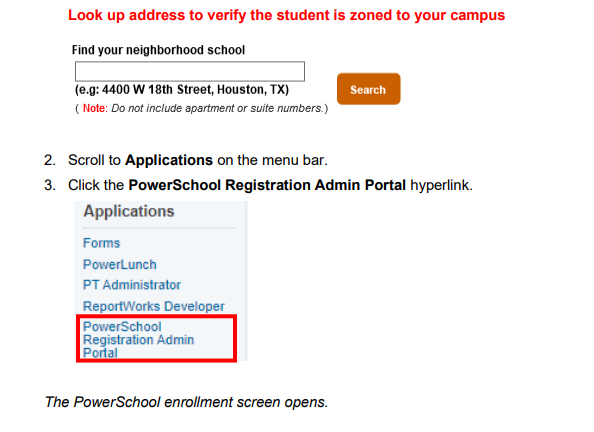 5
HISD Connect Enrollment Page
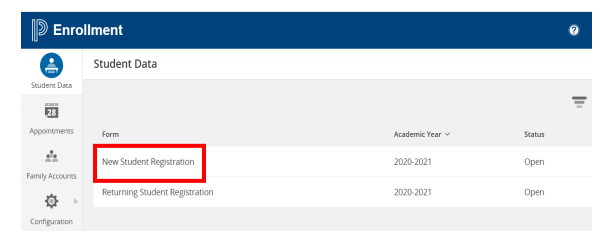 6
Pending Approval
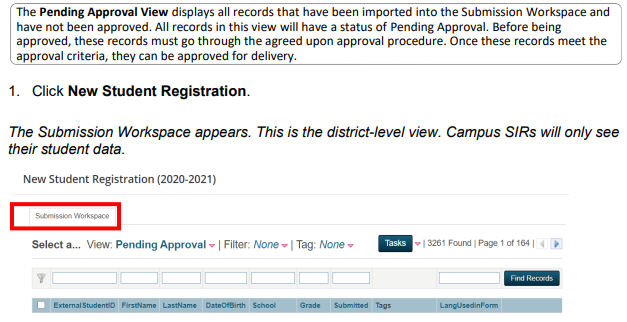 7
Pending Approval Continued
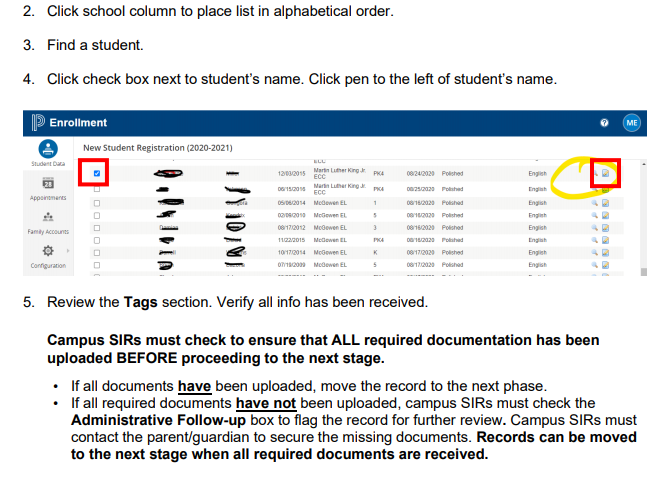 8
Address Verification
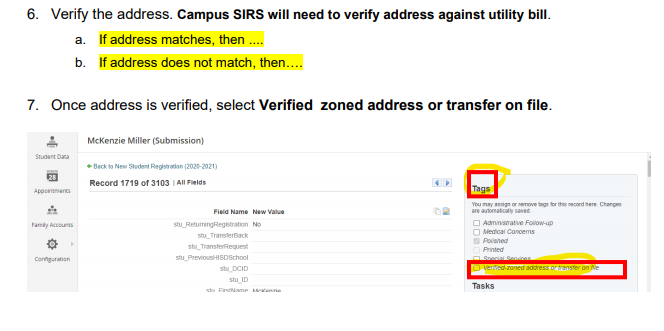 9
TSDS Verification and Approval
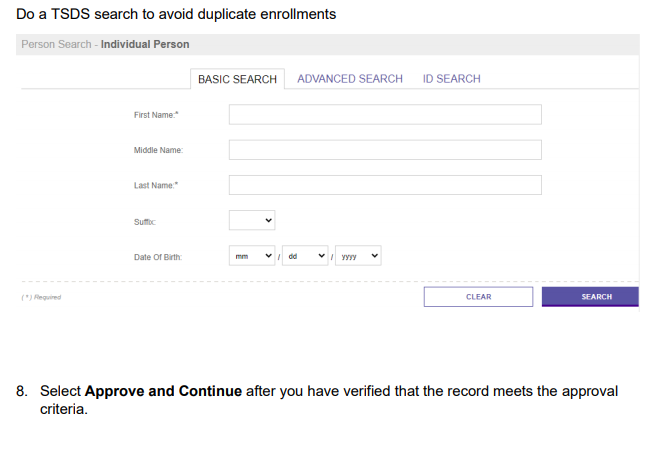 10
Back to New Student Registration
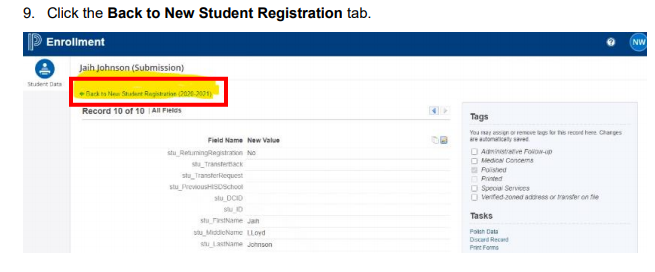 11
Pending Delivery
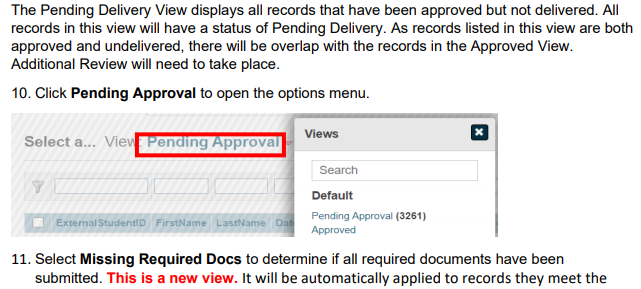 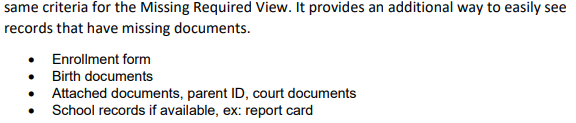 12
To match the current process of approving enrollments, regardless of whether they have all approved documents, records will come into this view regardless of their position (Pending Approval, Approved, Delivered) in the workflow.
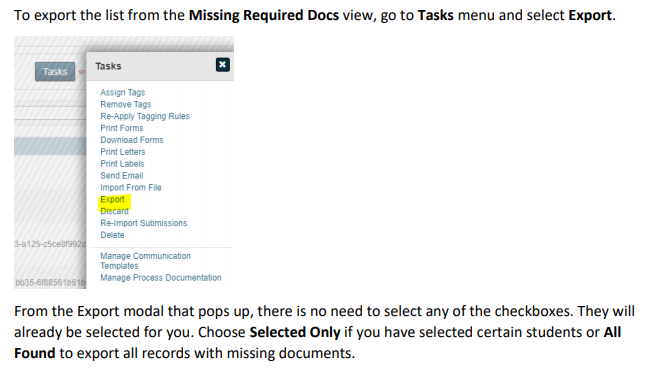 13
Exporting Data
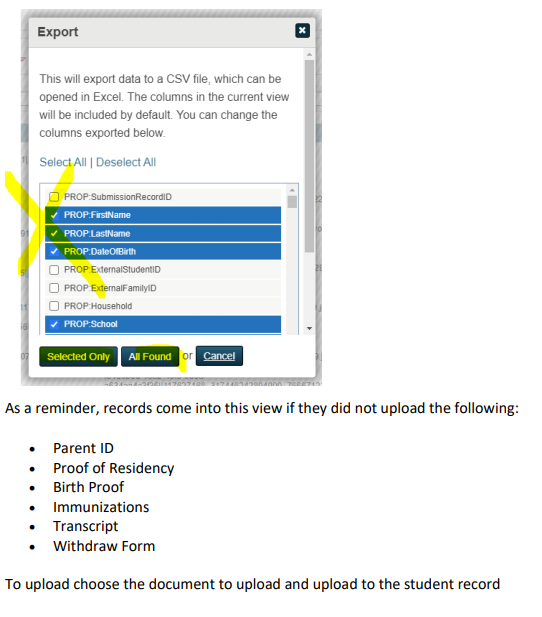 14
Upload Cont. & Step 12
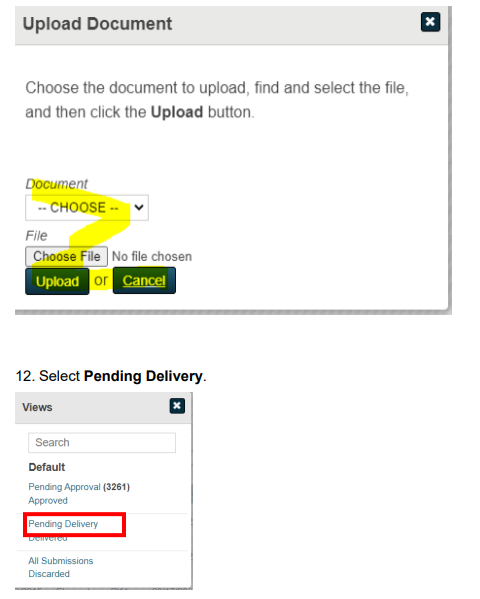 15
Delivery Steps 13-14
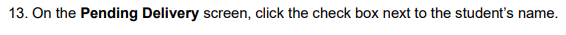 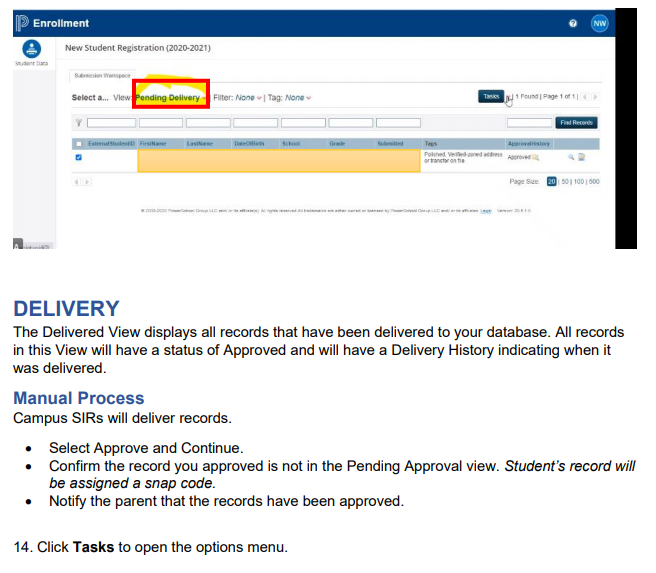 16
Delivery Steps 15 &16
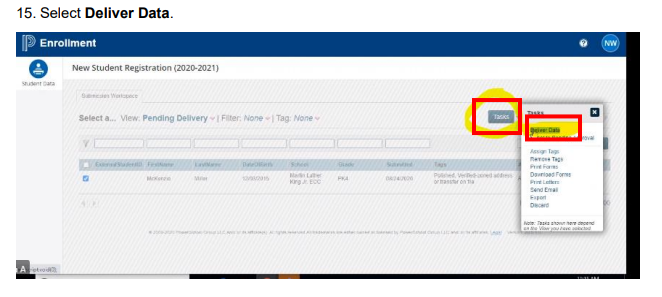 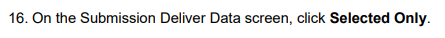 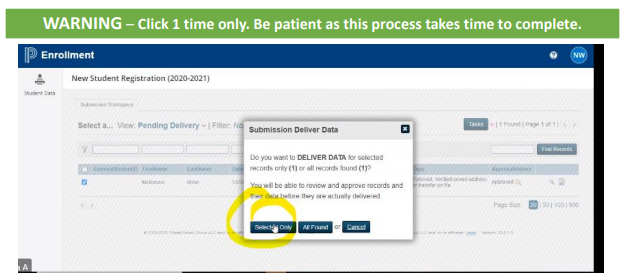 17
Delivery Steps 17 & 18
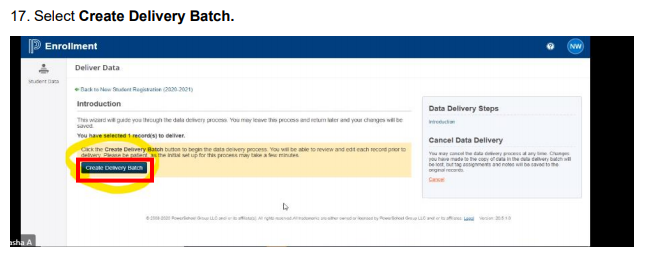 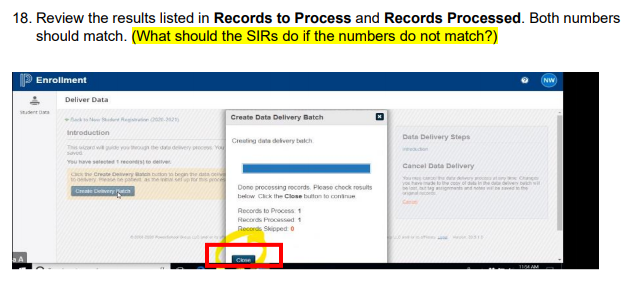 18
Delivery Steps 19-21
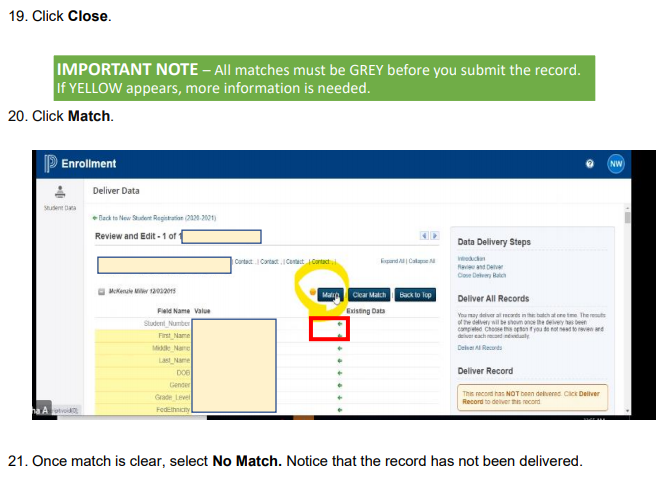 19
Delivery Steps 22 & 23
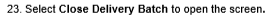 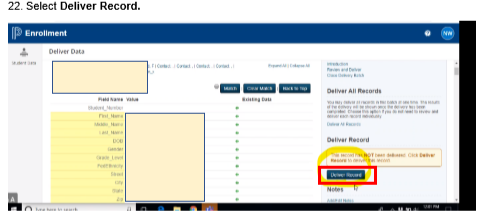 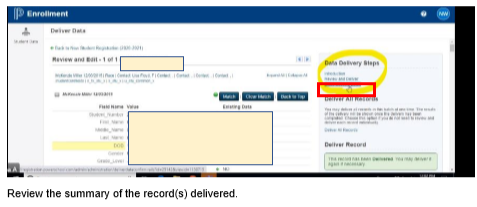 20
Delivery Step 24
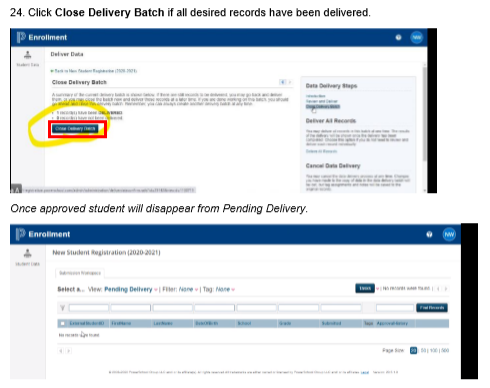 21
Delivery Steps 25-28
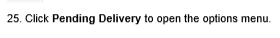 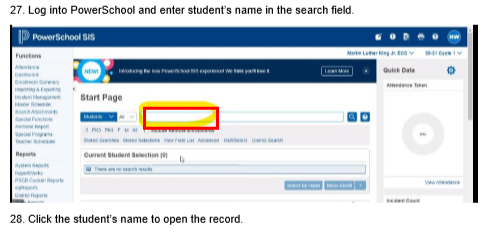 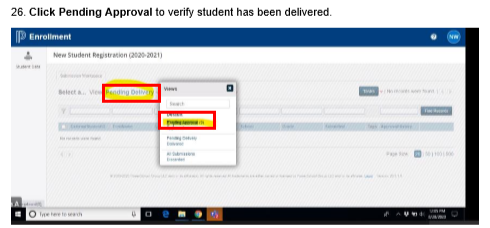 22
Delivery Steps 29-31
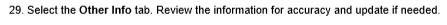 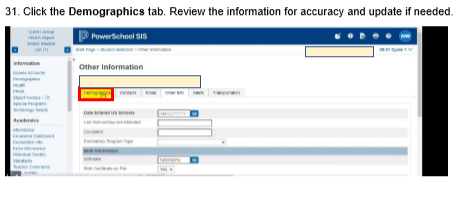 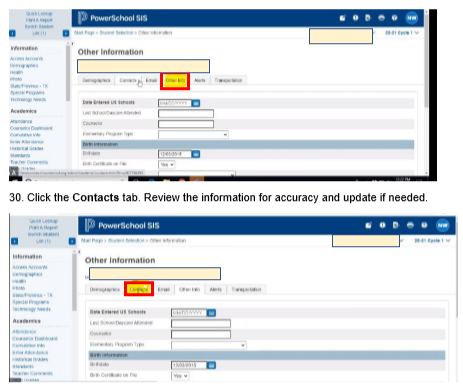 23
Delivery Steps 32 & 33
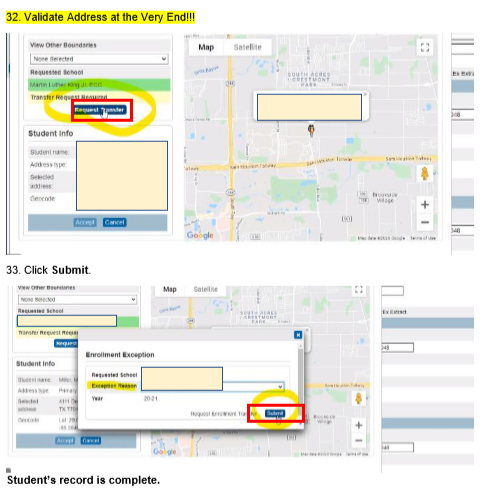 24
Pending Approval
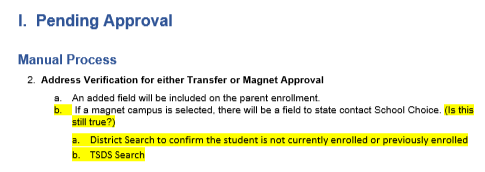 25
Approval
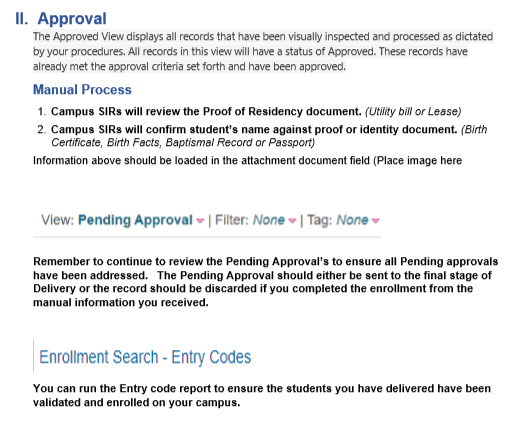 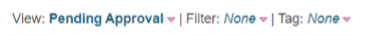 26
Polish
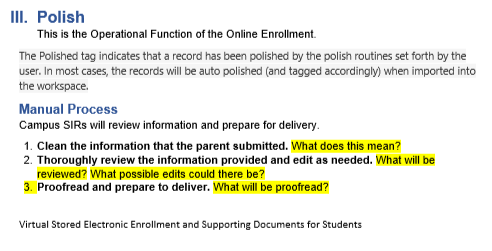 27
Print Portal Letters
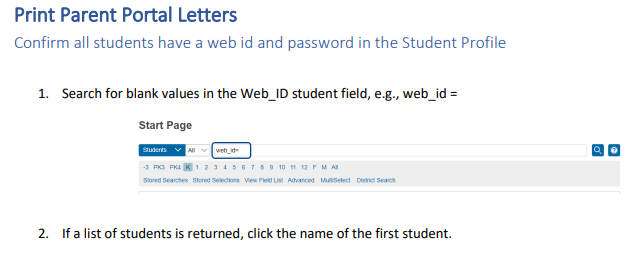 28
Print Portal Letters
29
Print Portal Letters
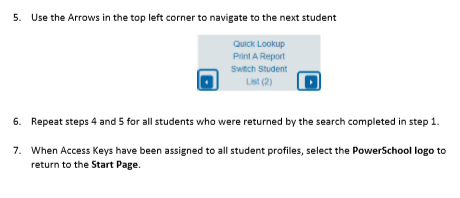 30
Print Portal Letters
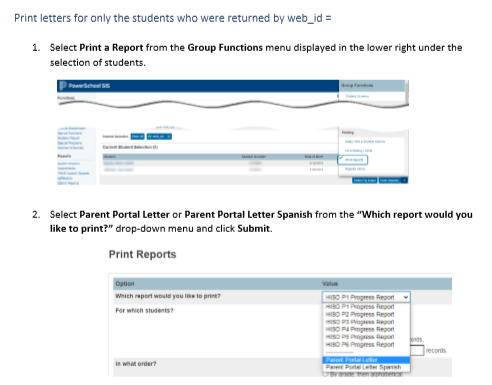 31
Print Portal Letters
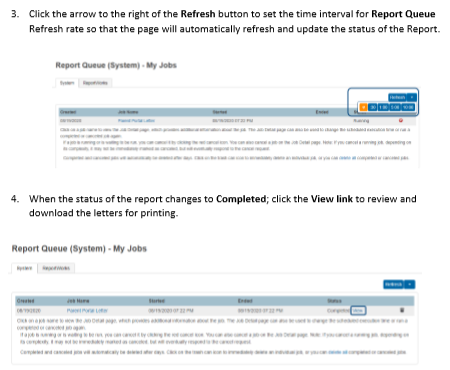 32
Printing Parent Portal Letters in Spanish
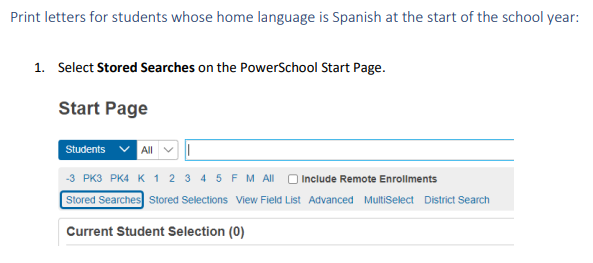 33
Printing Parent Portal Letters in Spanish
34
Printing Parent Portal Letters in Spanish
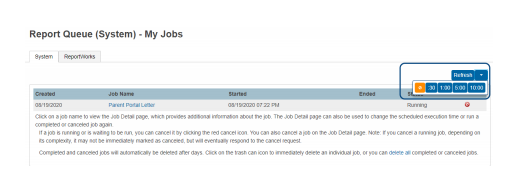 35
Printing Parent Portal Letters in Spanish
36
Printing Parent Portal Letters at Time of Enrollment
Print letters for students whose home language is not Spanish at the start of the school year:
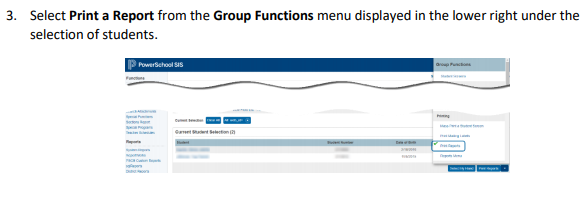 37
Printing Parent Portal Letters at Time of Enrollment
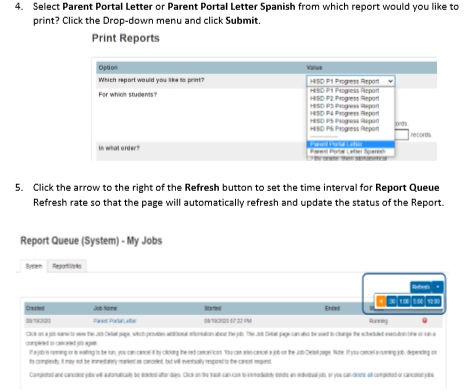 38
Printing Parent Portal Letters at Time of Enrollment
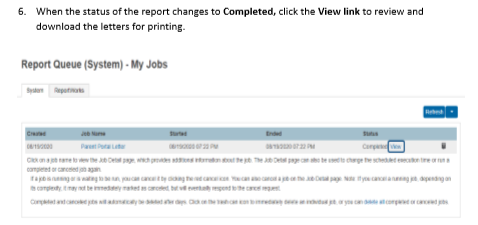 39
Printing Parent Portal Letters AFTER the start of school
40
Printing Parent Portal Letters AFTER the start of school
41
Printing Parent Portal Letters AFTER the start of school
42
Printing Parent Portal Letters AFTER the start of school
43
Printing Parent Portal Letters AFTER the start of school
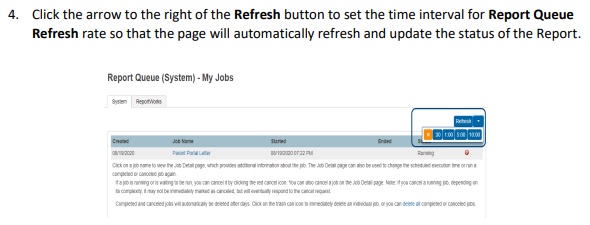 44
Printing Parent Portal Letters AFTER the start of school
45
Printing Parent Portal Letters at Time of Enrollment
46
Printing Parent Portal Letters at Time of Enrollment
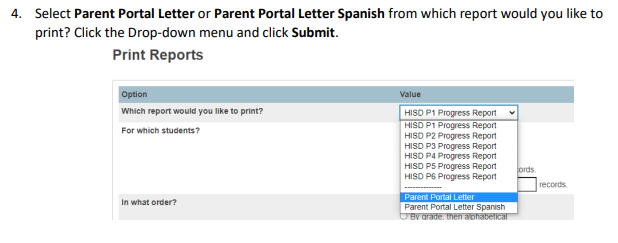 47
Printing Parent Portal Letters at Time of Enrollment
48
Printing Parent Portal Letters at Time of Enrollment
49
Federal and State Compliance Team
50
State Reporting Team
51
Thank you!
01/22/2021




Presenters:
Marina Tejada, Sr Student Information Rep